ADVERSE CHILDHOOD EXPERIENCE
Andy Wright
Head teacher of Birmingham Virtual School 
& Social and Emotional Health Partnerships
March 2017
Identified Influences On Health & Wellbeing Of Children
Early Life Experience and The Brain
Adverse Childhood Experiences
Physical Abuse
Sexual Abuse
Verbal Abuse
Parental Seperation
Domestic Violence
Mental Illness
Alcohol Abuse
Drug Abuse
Incarceration
How Many ACE’s?
ACE’s and impact on life
The Impact of Adverse Childhood Experiences on ADULT DISEASE
Intergenerational Cycles
WHAT SHOULD WE DO?
Intergenerational Cycles
What should we do?
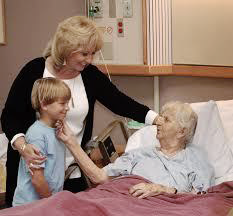 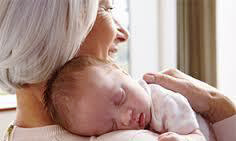 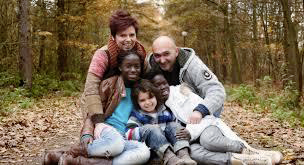 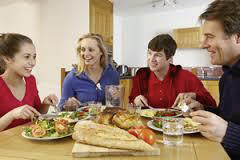 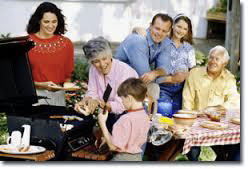 ATTACHMENT
WHY SHOULD WE DO THIS?
Who Is Involved - Agencies & Partnerships
Schools & Educational Settings – All phases
Educational Psychologists
Forward Thinking Birmingham
Third Sector Emotional Health Providers
West Midlands Police
Youth Offending Service
Community Groups
Helping To Find Solutions
NewStart
West Midlands Police – TIPT
West Midlands Health Prevention Project
Virtual School/Educational Psychology Service – Attachment Aware Training Programme
Sustaining Inclusion – A Strategic Approach Across Secondary School Collaborations
SEMH Pathfinder Project
Education & Emotional Well-Being Strategy Group
A
Andy Wright
@bhamcitycouncil
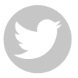 /birminghamcitycouncil
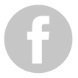 Andrew.wright@birmingham.gov.uk